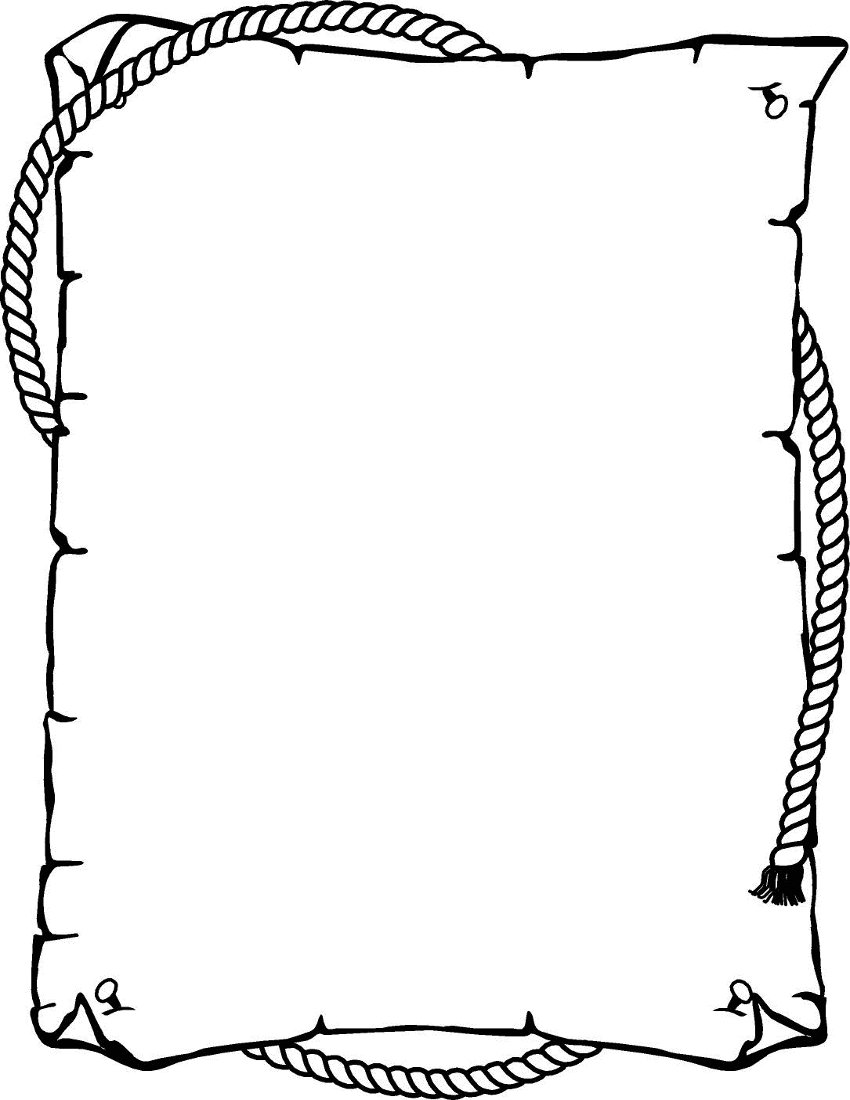 مطوية الباب الثالث 
”كثيرات الحدود ودوالها“
الأسم:
الصف:
المادة:
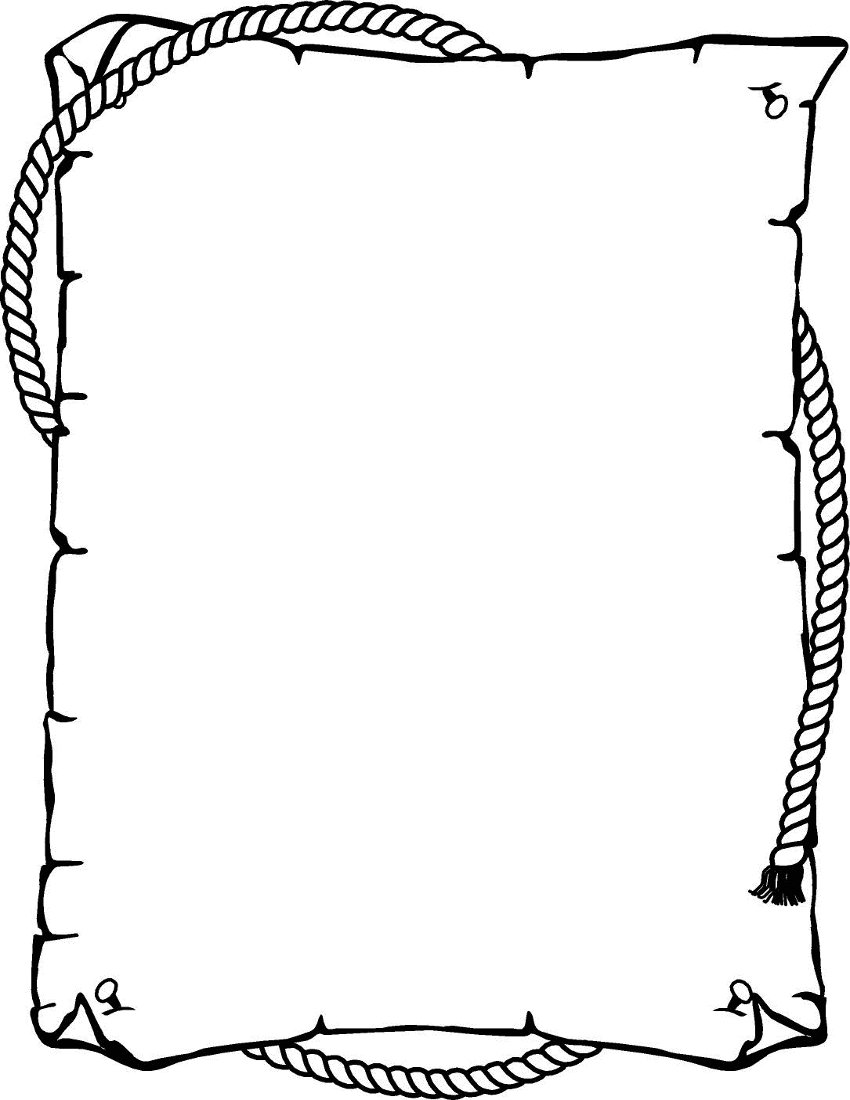 الأعداد المركبة
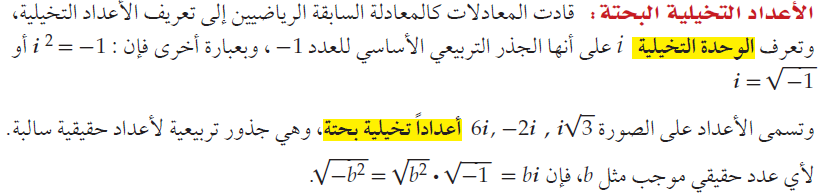 مثال:
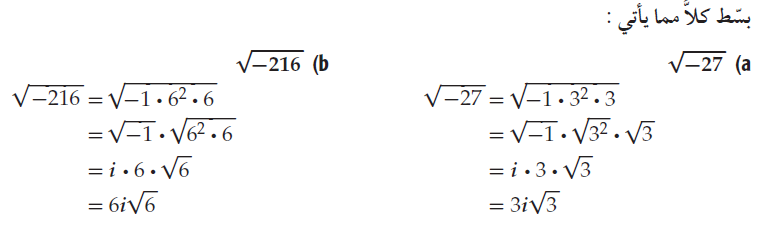 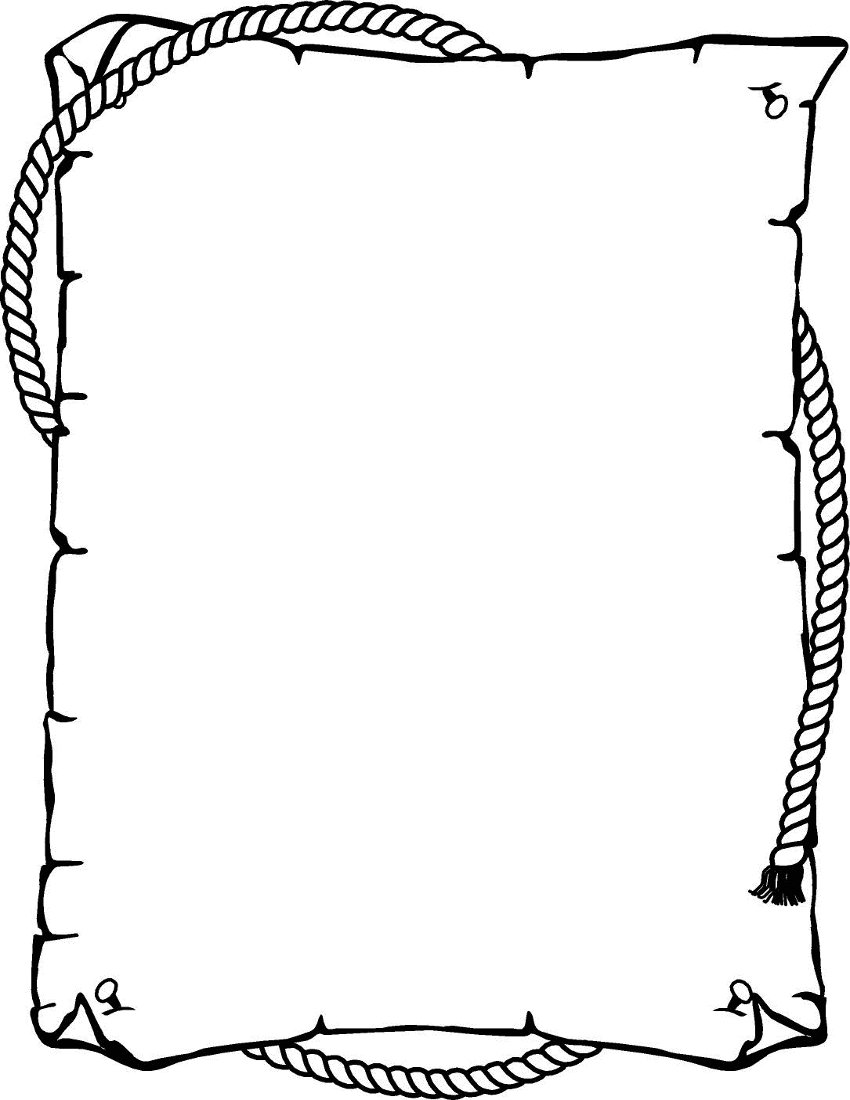 القانون العام والممميز
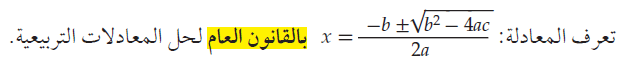 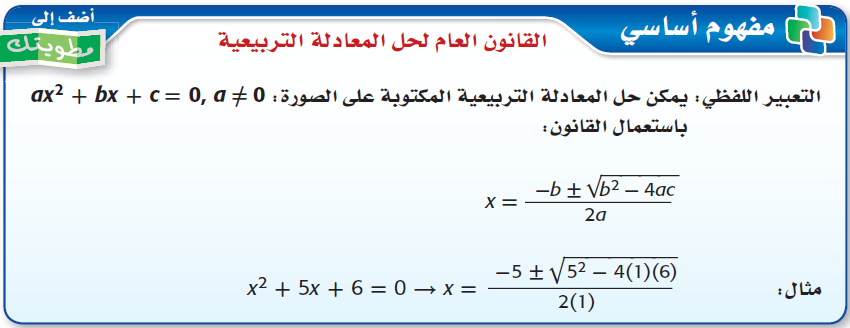 مثال:
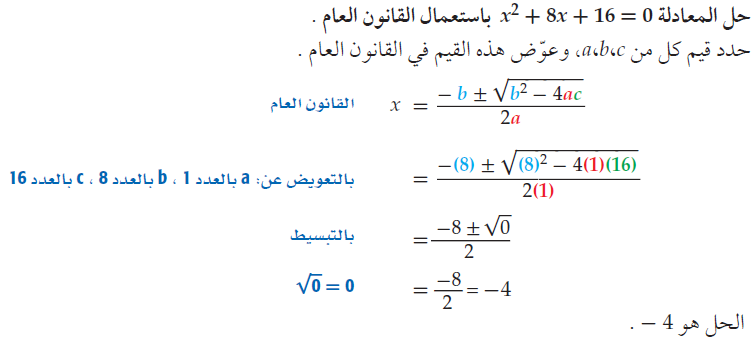 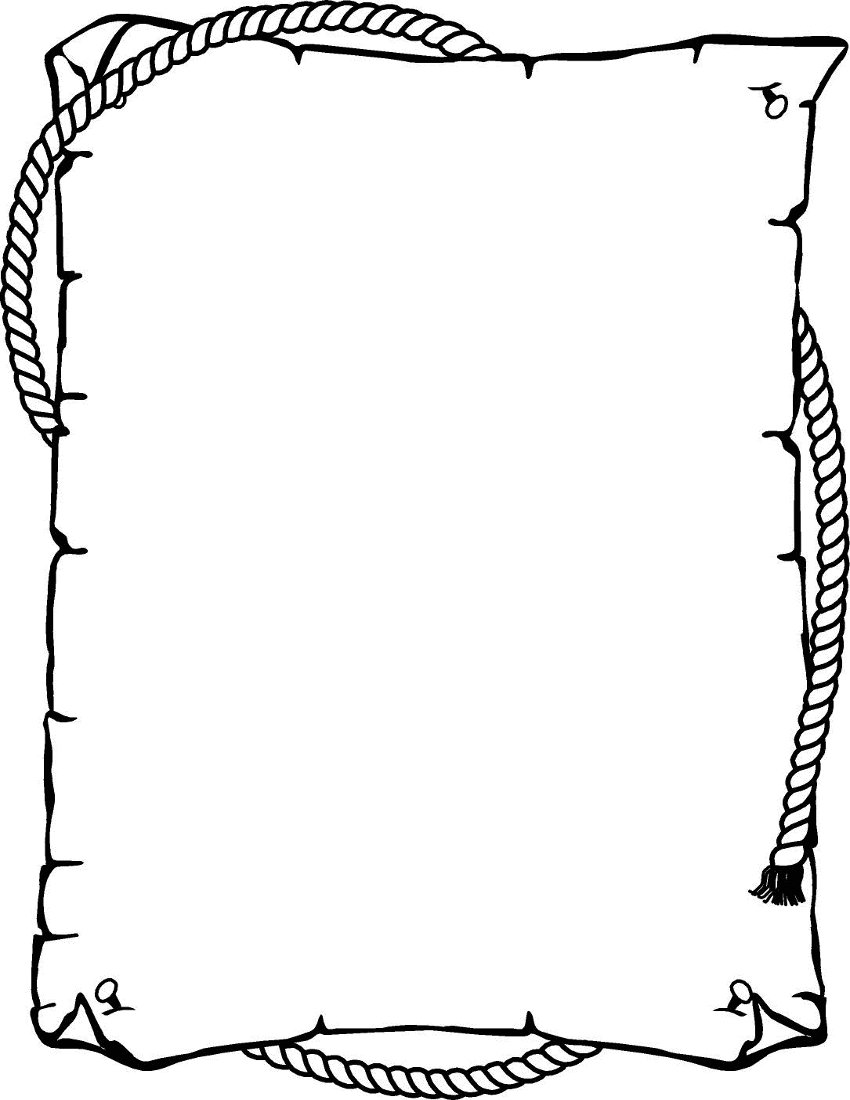 العمليات على كثيرات الحدود
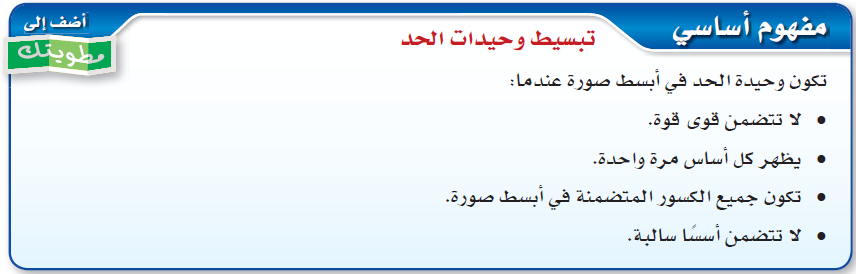 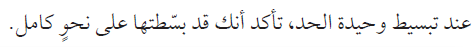 مثال:
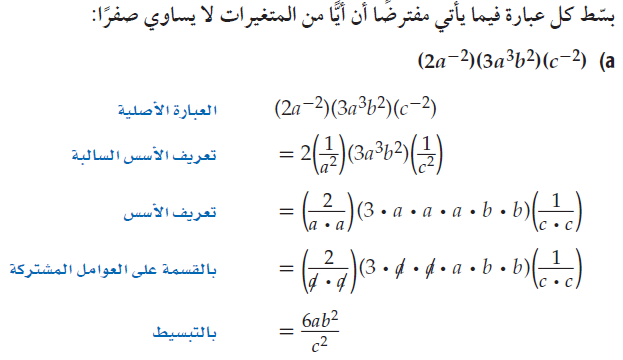 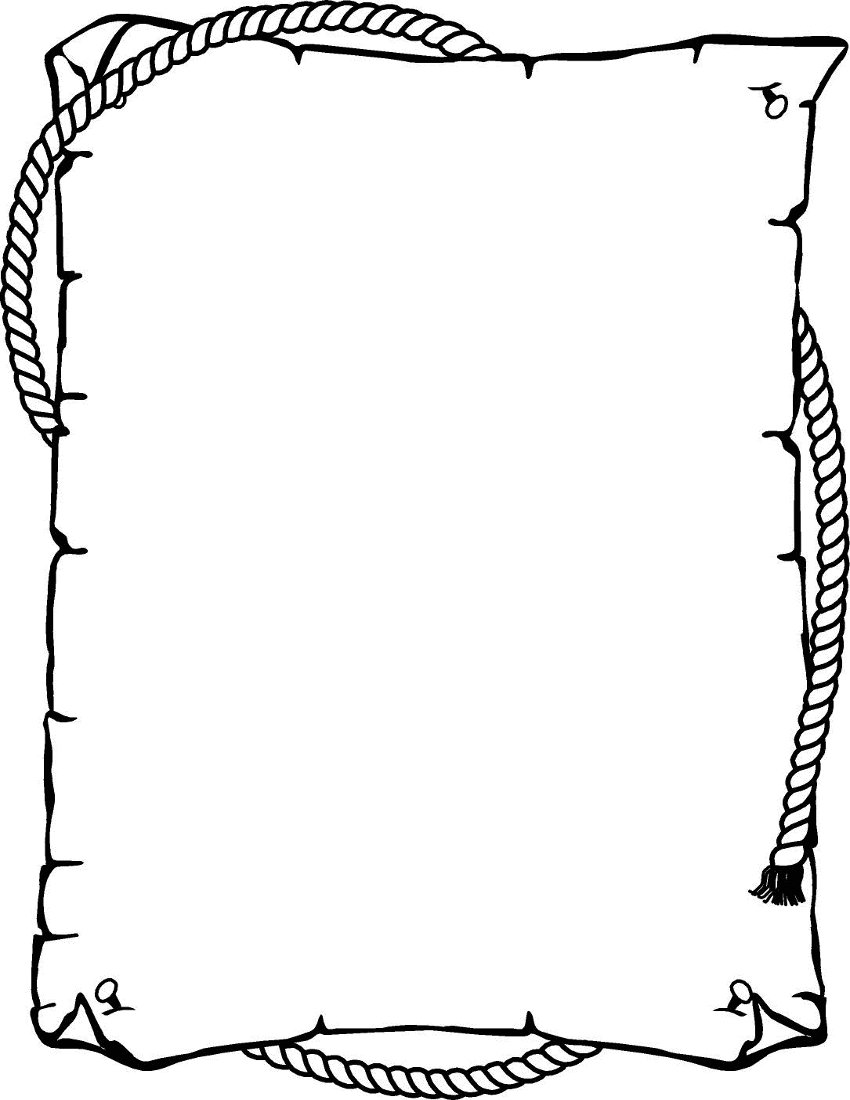 قسمة كثيرات الحدود
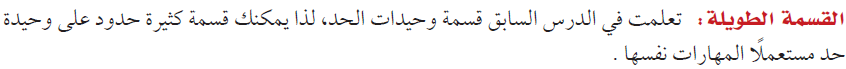 مثال:
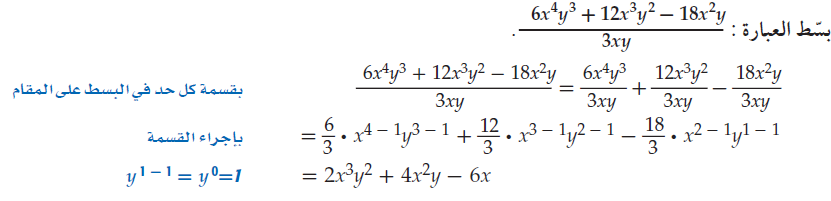 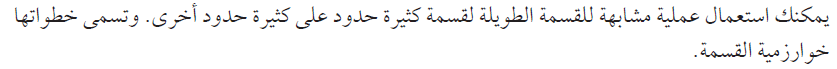 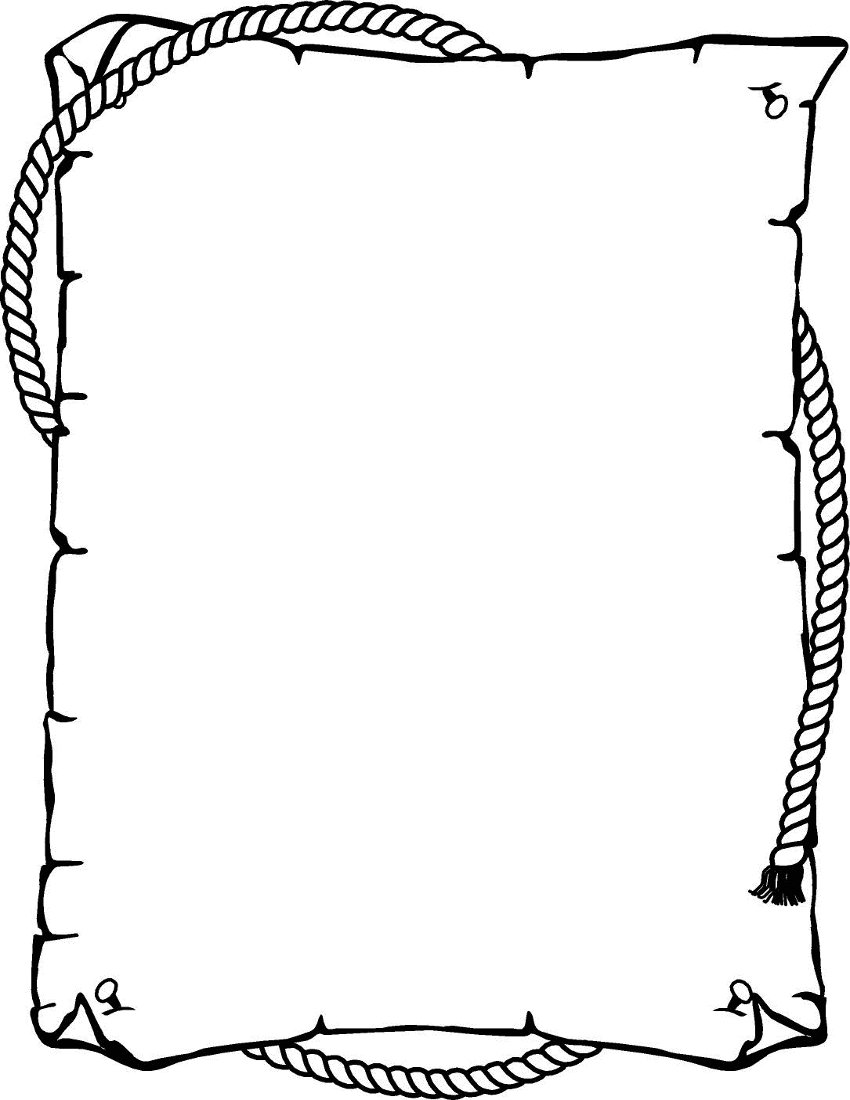 دوال كثيرات الحدود
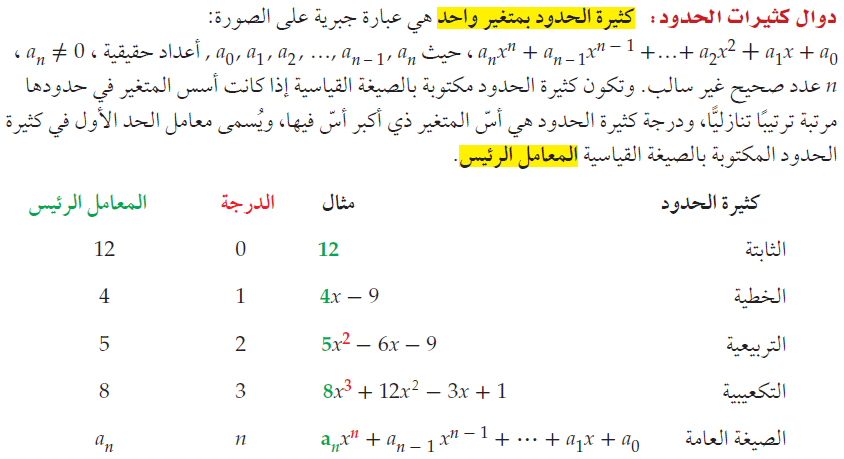 مثال:
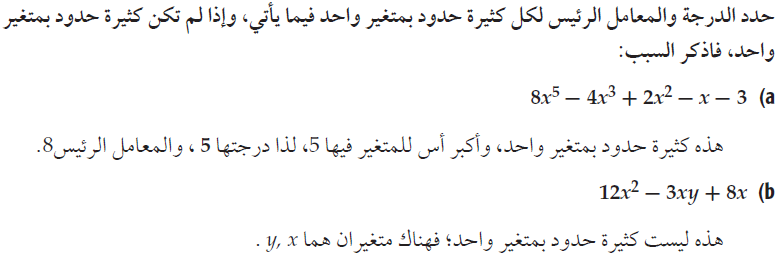 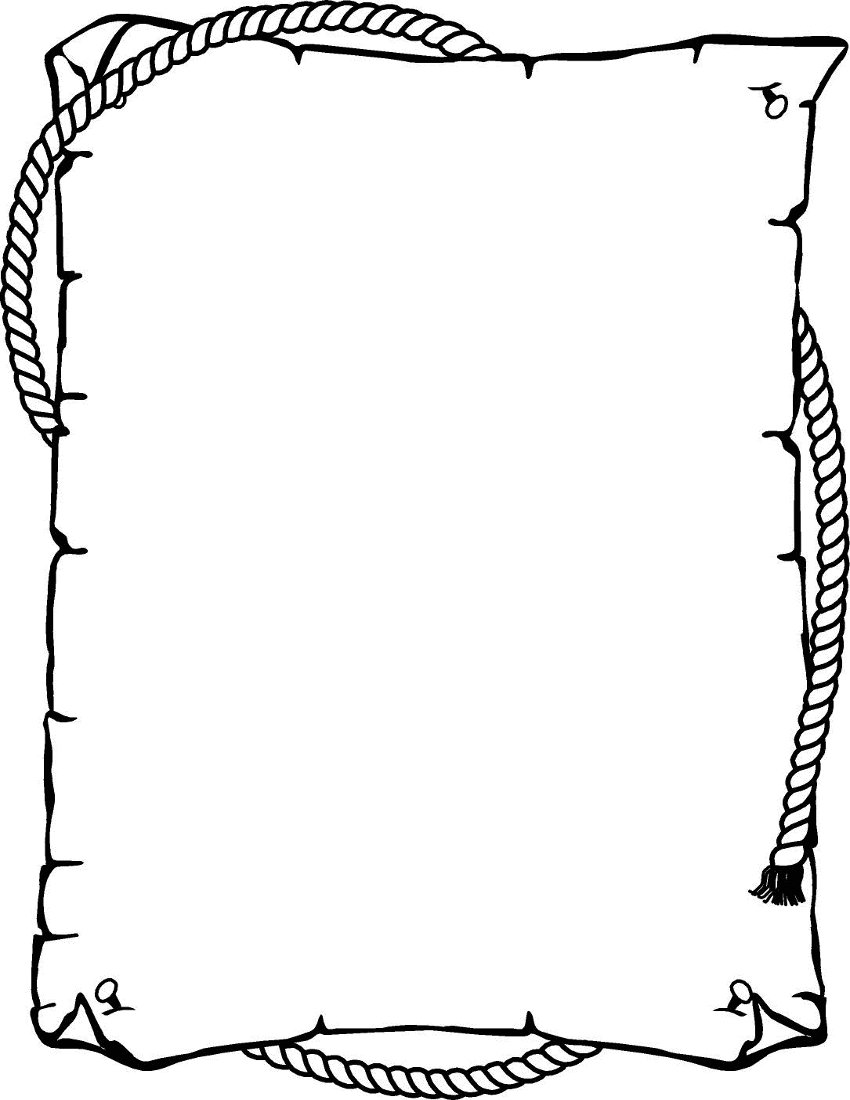 حل معادلات كثيرات الحدود
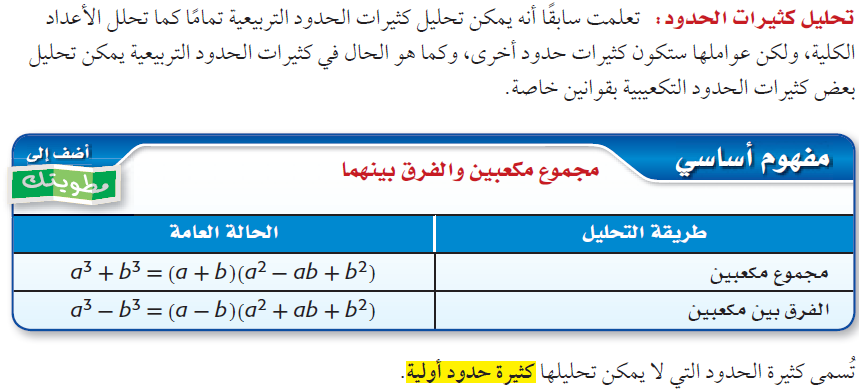 مثال:
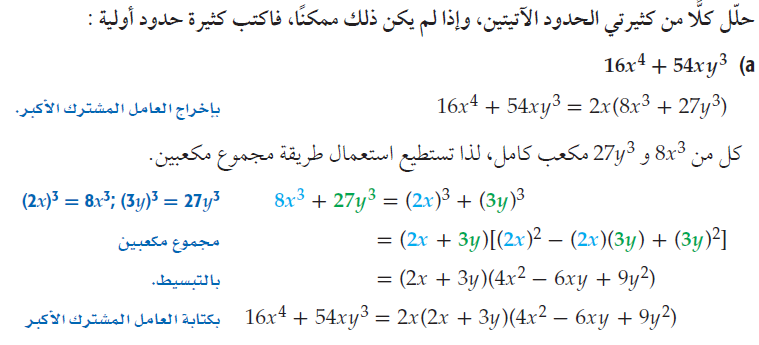 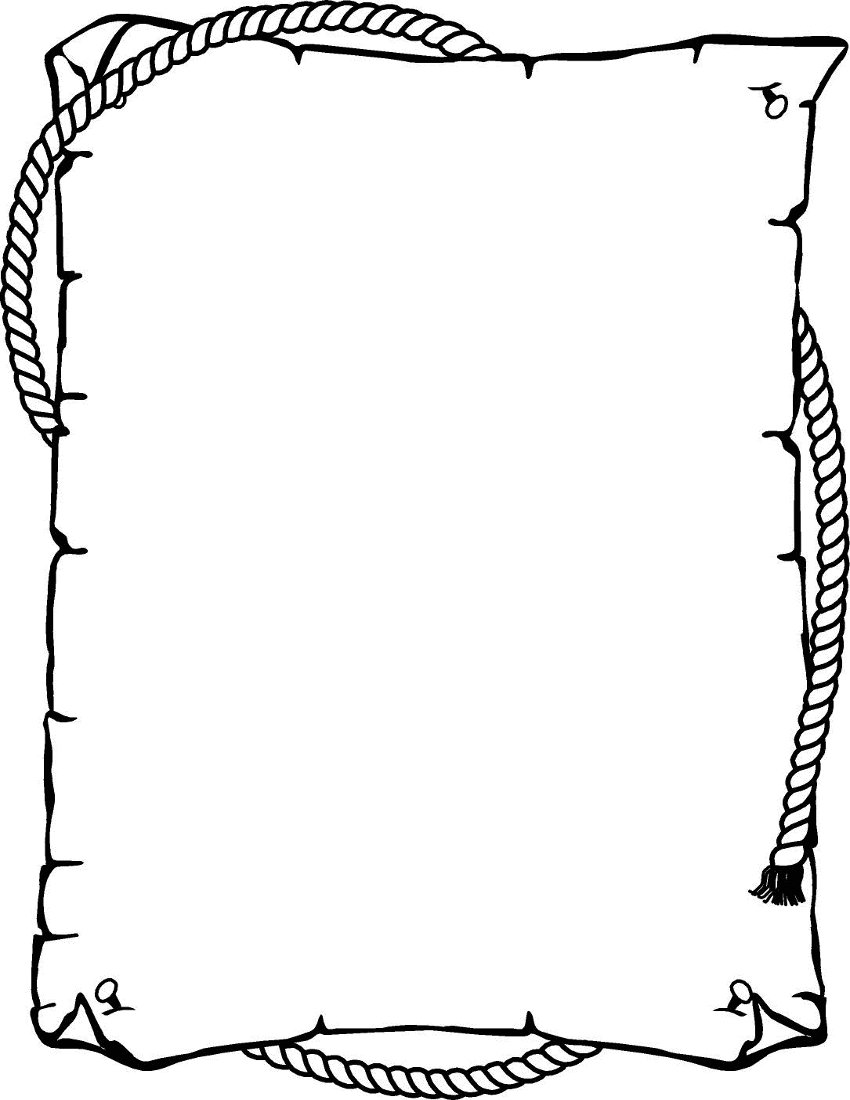 نظريتا الباقي والعوامل
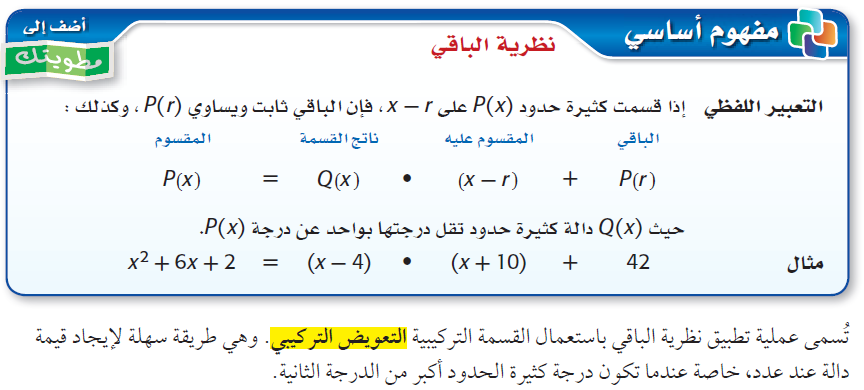 مثال:
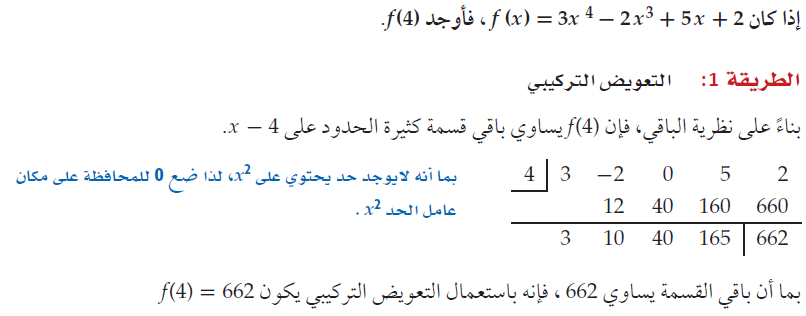 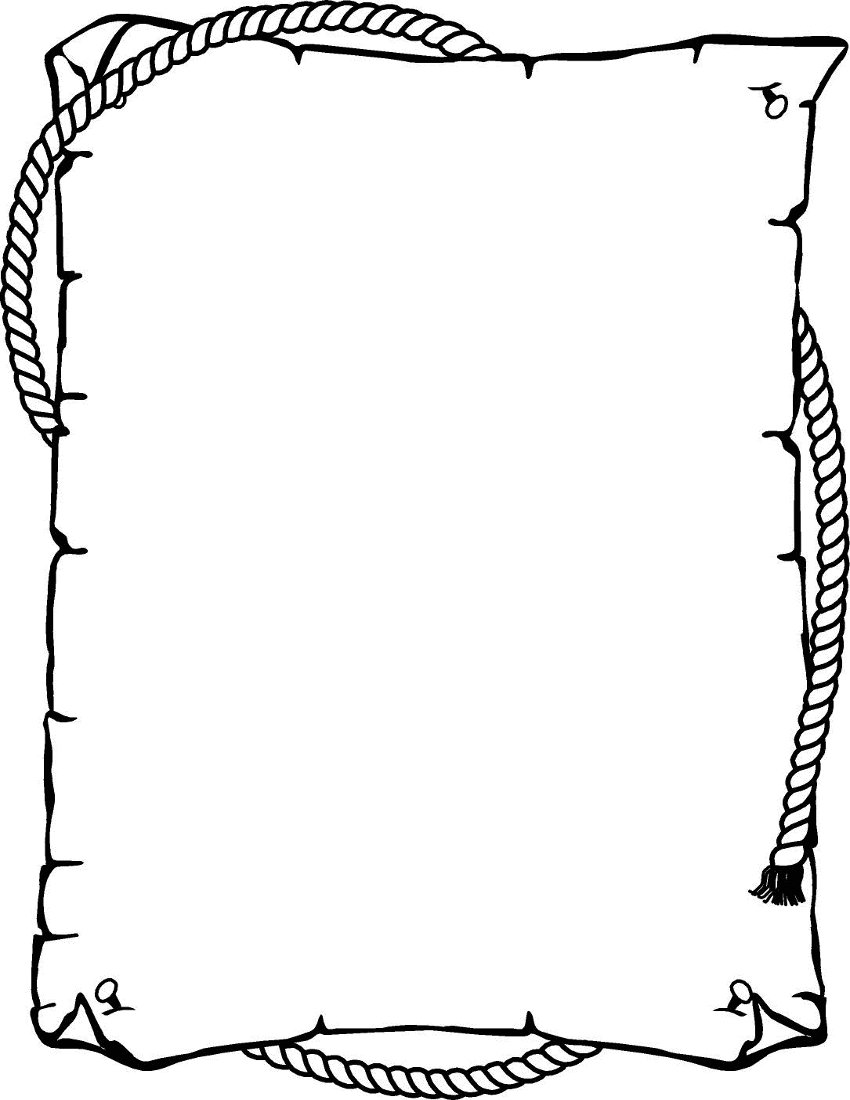 الجذور والأصفار
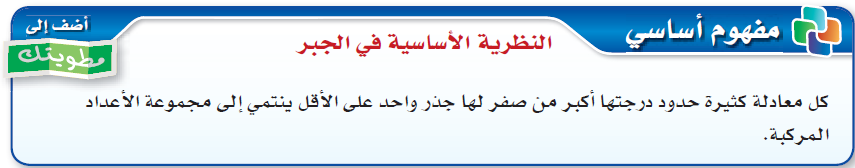 مثال:
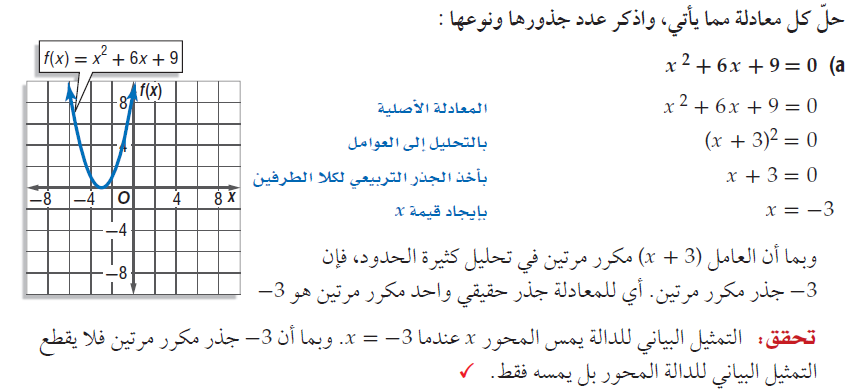 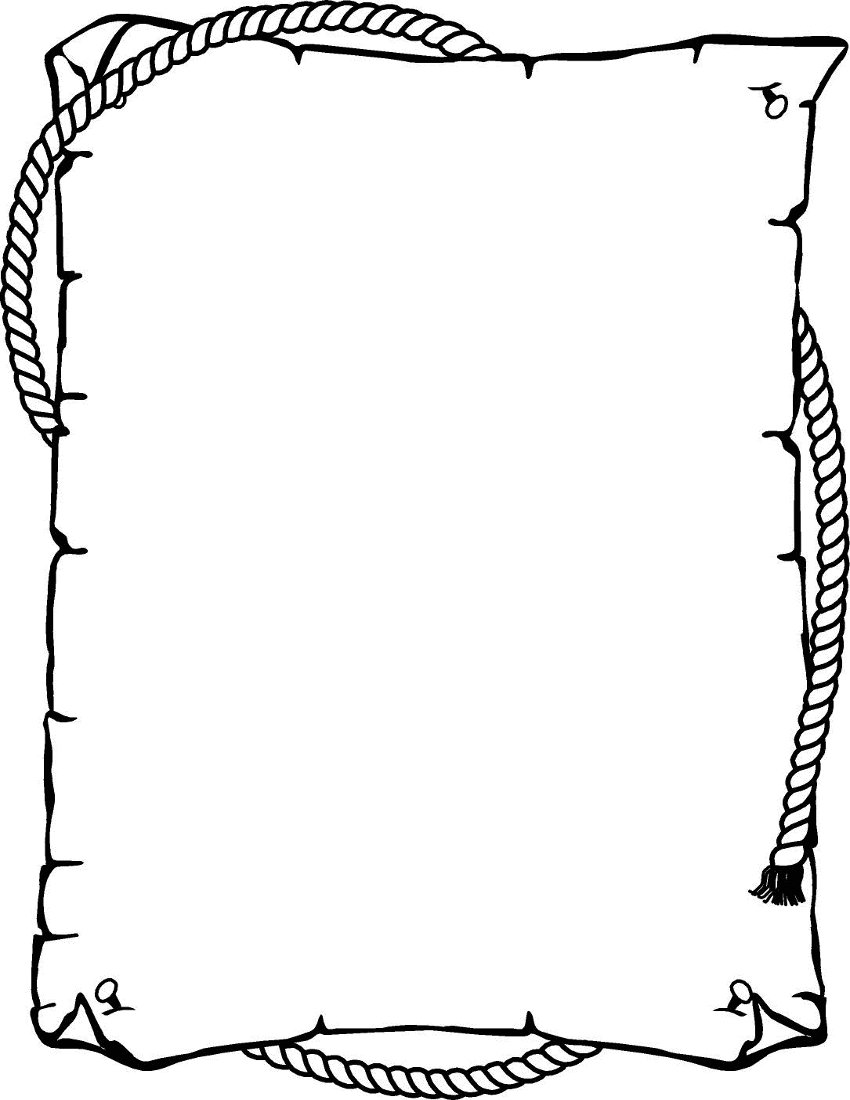 نظرية الصفر النسبي
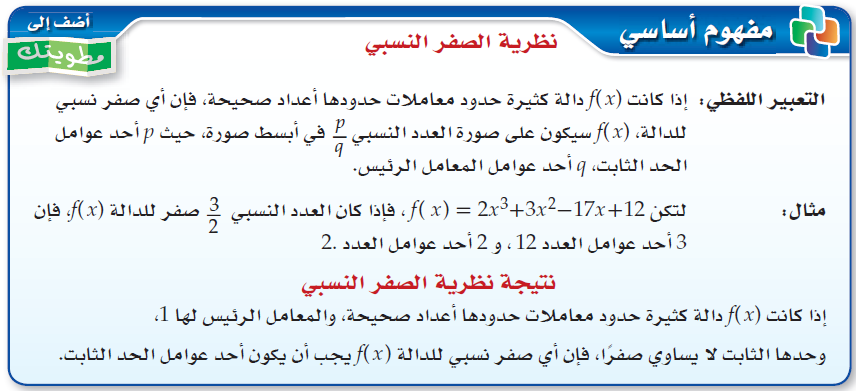 مثال:
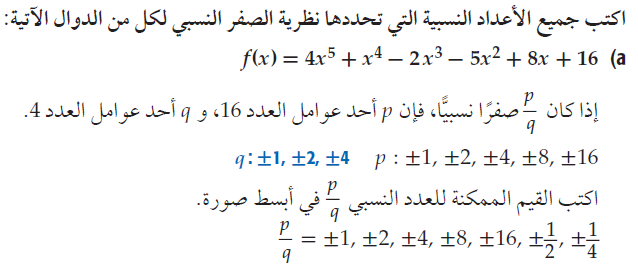